Research Services
NHMRC Investigator GrantInformation Session
26 June 2024
Introductions 
	Lorraine Dunbar (Research Services)

Grant Overview
	Mariko Huartson (Research Services)

How to Benchmark in Scival
Jennifer Moore (Library Services)

Articulating your Research Impact
Nicole Atkins (Research Services)

Panel Discussion
Dr Emmanuel Adewuyi
Dr Lauren Blekkenhorst
Associate Professor Josh Lewis

Q&A
Agenda
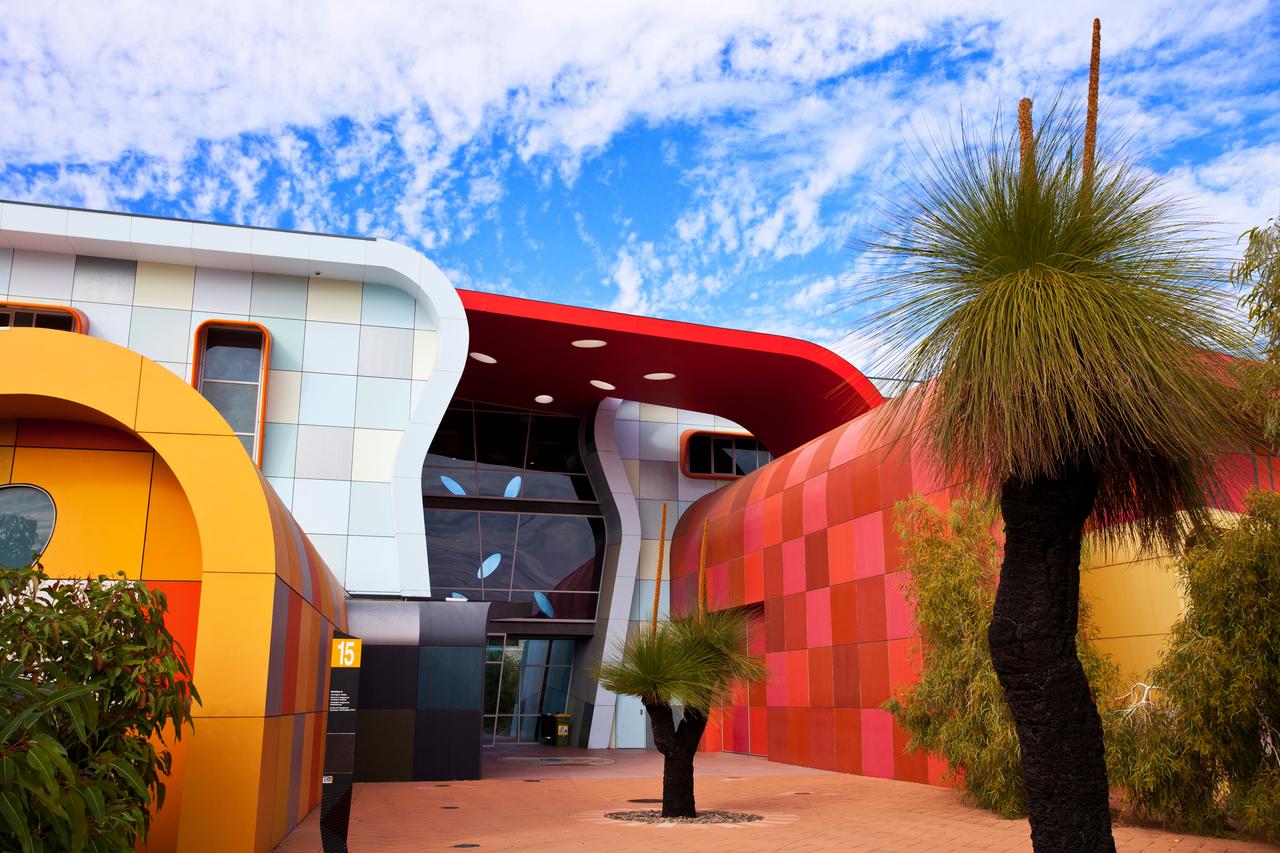 2
NHMRC Investigator Grant Information Session
[Speaker Notes: Intro
Good morning all and thank for joining this info session today.  I would like to inform you that this session is being recorded for distribution and to add to our intranet resources.
I am Lorraine Dunbar, Research Administration Team Leader in the pre-award team within Research Services.  

Welcome to Country
I would like to begin by acknowledging the Traditional Owners of the land on which we meet today. I would also like to pay my respects to Elders past and present and emerging.

Format Session
We have a busy session today with a great range of speakers and presenters.  
Firstly we will have Mariko Huartson.  As mentioned, Mariko is a Research Admin Officer with Research Services – many of you may have had contact with her previously.  Mariko will be providing a general overview of the scheme and some key points including eligibility, process and funding support.
We will then be followed by Jennifer Moore, Scholarly Communications Advisor from Library Services.  Jennifer has a wealth of knowledge and will be talking you through the possible ways to benchmark using Scival. 
Will then move on to a presentation from Nicole Atkins who is Engagement and Impact Officer in Research Services.  Nicole will be covering some specific NHMRC impact terms as well as principles for communicating research impact.
And last but not least we will have a Panel Discussion.  Delighted to advise we have Dr Emmanuel Adewuyi from Centre from Precision Health and Dr Lauren Blekkenhorst from Nutrition and Health Innovation Research Institute.  Both Emmaunel and Lauren have been fortunate in securing an Investigator Grant and will share their tips and Associate Professor Josh Lewis has kindly joined us to give us a bit of an insight into what an NHMRC grant reviewer looks for.
In terms of questions today, we would welcome any you may have.  I will ask for questions at the end of each section and if you could please raise your hand via TEAMS function.
 
The slides and link to the recording session will be forwarded to all attendees soon after.]
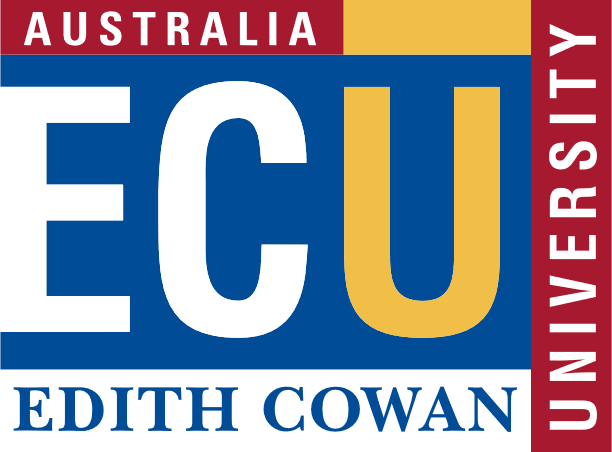 Grant Overview
3
Presentation Title
[Speaker Notes: Hi my name is Mariko, RAO Preaward team
Be going through an overview of the Investigator grants and latest updates.]
NHMRC Investigator Grant - Overview
About
Supports highest-performing researchers at all career stages. 
Flexibility in pursuing new research directions, establish own research program, and form collaborations.
Five levels of fellowships:
Emerging Leader 1 and 2.
Leadership 1, 2 and 3.
Funding includes a salary and research support package (eligible research costs) for five consecutive years.
4
NHMRC Investigator Grant Information Session
[Speaker Notes: So what are the Investigator grants?
These support the highest-performing researchers at all career stages, across the four pillars of health and medical research (biomedical, clinical, public health, and health services research). 
This grant allows investigators the flexibility to pursue new, important research directions, support creative and innovative research, establish their own research program, and form collaborations as needed.
There are five levels of fellowship depending on your career stage: Emerging Leaders 1 and 2, then Leadership levels 1 2 3.
Awardees are provided with a five-year package that includes a partial salary (if needed) and a significant research support package for research costs.]
NHMRC Investigator Grant - Overview
Success Rate
For WA in the 2024 round:
108 applications submitted
9 Successful 
= 8.3% success rate
In the 2024 round:
1,666 applications submitted
229 Successful
= 13.7% success rate
Useful Link 1:  https://www.nhmrc.gov.au/funding/data-research/outcomes 
Investigator Outcomes data tables
Summary of Results Spreadsheet
Useful Link 2:  Investigator Grant intranet page
NHMRC 2023 Investigator Grant Outcomes Factsheet
5
NHMRC Investigator Grant Information Session
[Speaker Notes: Each level of the Investigator grants are fiercely competitive. 
Based on the previous 2024 round there was a total of 1,666 applications submitted to the NHMRC, and of these 229 applications were successful, giving an overall success rate of 13.7%. The previous 2023 round had an overall success rate of 14.3%. Specifically for WA, there were 108 applications submitted by WA researchers in the 2024 round with only 9 of these being successful, giving a success rate of 8.3%

On the slide I have provide two useful links that provides further breakdowns for each level.
For the first link: 
- The outcomes data tables provides the Investigator grant statistics (for each level and other statistical criteria) over the last 6 years.
- The Spreadsheet provides more in-depth information such as the names of successful researchers, their project titles, universities, etc, which will help you in benchmarking yourself against researchers in your level and field – Jennifer will show you how to do this shortly.
For the second link:
- On our Investigator Grant intranet page we have provided the NHMRC’s factsheet that provides a visual snapshot of the 2023 round (2024 isn’t released yet).]
NHMRC Investigator Grant - Overview
Eligibility
See ‘Statement of Expectations’ in selecting your appropriate level.
Can only submit one Investigator application per round.
Updated application limits to NHMRC grants applied for or held:
CIs across Investigator and Ideas grants, may concurrently apply for and hold a max 2 grants in any given funding round (Synergy grants no longer relevant and previous rule exceptions now gone)
If apply for Investigator and Ideas in same round and both successful, only Investigator awarded.
If apply for Investigator and Ideas in same round but are in excess of max eligible amount, the last submitted will be ineligible.
If need help, contact your RAO! 
6
NHMRC Investigator Grant Information Session
[Speaker Notes: So, you want to go for one, here are some important eligibility points for you to consider.

The guidelines have a Statement of Expectations section that details the eligibility criteria and expectations of where the applicant should be at in their career, for each of the fellowship levels. Check this to know which is the appropriate level for you.
Applicants can only submit 1 Investigator application each round.
When the NHMRC opened this round of the Investigator grants, they released an update to the application limits for their grant schemes.
First point, the cross-scheme eligibility capping has been updated to the following: As a CI, an applicant may apply for and hold up to a total maximum of two grants concurrently across the Investigator and Ideas grant schemes, in any given funding round. For example, an applicant could apply for 1 Ideas grant (whether CIA to CIJ) + 1 Investigator grant, which then brings them to the total max of 2 grants. 
For those who have applied for Investigator grants previously may recall the Synergy grants being including in this, the Synergy grants now no longer affect this ruling, including those Synergy grants currently held; it is only the Investigator and Ideas grants.  Also there used to be some exceptions to the application limit rule, these also no longer apply.
Second point, If you applied for an Investigator grant and are a named CI on an Ideas grant in the same round and both were successful, (firstly well done) though unfortunately only the Investigator grant will be funded, the Ideas application will not be funded. Now in the most recent rounds, the NHMRC have shifted the timings of these two grants to ensure that Investigator applicants know their outcome before the Ideas grant applications are submitted. That way it allows time for Ideas grant teams to adjust their team members if needed. So, if in the same round you are putting in an Investigator application and are planning on being a CI in an Ideas grant application, make sure to let your Ideas team know of your Investigator outcome so that changes to the team can be accommodated.
Thirdly, a new ruling, If you applied for an Investigator grant and are a named CI on an Ideas grant in the same round but you are in excess of the total number of grants you can submit (2), then the application/s that were last submitted will become ineligible.

Please read through the guidelines for more detailed information to these updates, including other key changes that affect the write up of the applications. Additionally, on our intranet page, we have provided many other links and resources regarding Eligibility so please check these out too.
Overall if you need help, just reach out to your RAO.]
NHMRC Investigator Grant - Overview
Key Dates
29 April 2024 - Expression of Interest: Submission of fellowship pre-assessment documents
19 Jun 2024 - Investigator Scheme Opens
26 Jun 2024 - Investigator Information Session
mid-July 2024 - External review by GrantEd Services for approved applicants
17 Jul 2024 - Minimum Data Due
1 Aug 2024 - Research Administration Review
15 Aug 2024 - Investigator Scheme Closes
TBC - Anticipated Announcement
7
NHMRC Investigator Grant Information Session
[Speaker Notes: By way of reminder if you haven’t already seen on our intranet page, these are the Key Dates for this round of the Investigator Grant. For those who are submitting in a future round can use this as a heads up on what to expect in terms of steps and timing.
Of particular note is the external review by GrantEd services. GrantEd is an external reviewing company who provide comprehensive and technical reviews to help strengthen applications. Research Services will provide support to approved candidates to have their applications reviewed through GrantEd, in addition to the usual RAO review.]
NHMRC Investigator Grant - Overview
Strategic Research Fund (SRF)
Latest guidelines: https://intranet.ecu.edu.au/research/for-research-staff/research-journey/research-funding/srf-support  

Two key supports for Investigator applicants:
“100% of the difference between the funding body awarded amount for salary and the ECU salary level that the Fellow is appointed at for the duration of the Fellowship.  SRF Salary support will be relative to the FTE level of the Fellowship.”
“One PhD stipend, see 4. SRF supported PhD Stipends conditions, below, for more details on the conditions of PhD stipend support.”
8
NHMRC Investigator Grant Information Session
[Speaker Notes: For those who don’t know, the Strategic Research Fund (SRF) is a resource managed by our DVC Research to strategically support ECU’s research community. For the Investigator grant applicants, the following will be provided through the SRF to support them:
Should you be successful, the SRF will support 100% of the salary shortfall (which is the difference between the funding body amount awarded and your ECU salary level); and
One PhD stipend support will be provided towards the project.
 
Please check out the latest guidelines via the link on the slide for further information about SRF support.]
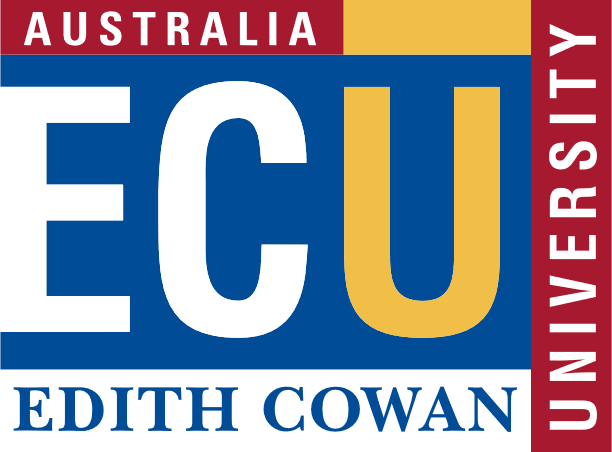 How to Benchmark in Scival
9
Presentation Title
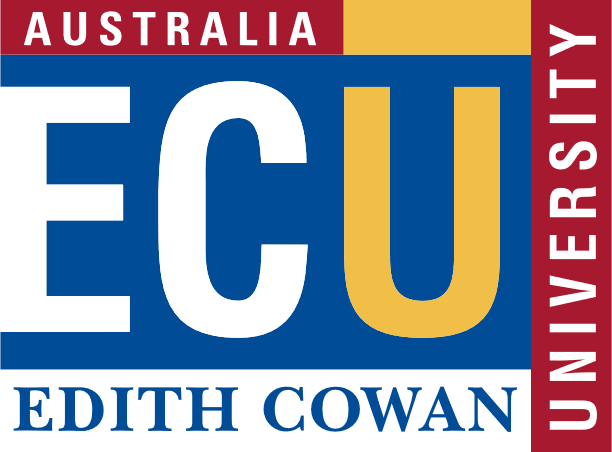 Articulating your Research Impact
10
Presentation Title
Research Impact 
NHMRC Investigator Grants
Research IMPACT
NHMRC Investigator Grants
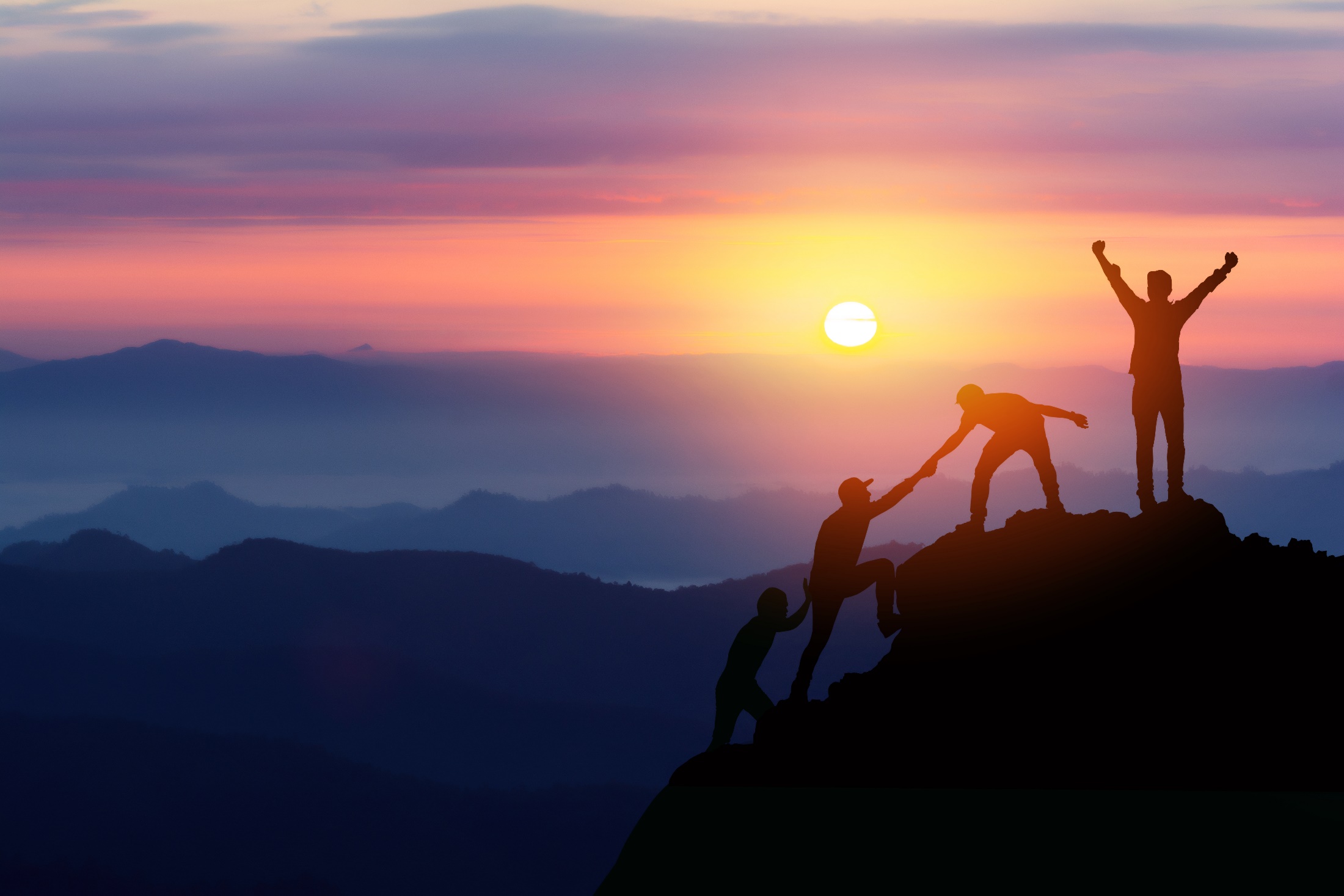 What we’ll cover
NHMRC-specific impact terms, concepts and examples
1.
Principles for communicating research impact
2.
NHMRC-specific impact terms, concepts and examples
Research impact = the effect after it has been adopted, adapted for use, etc.
Research impact

The verifiable outcomes that research makes to knowledge, health, the economy and/or society. 

Impact is the effect of the research after it has been adopted, adapted for use, or used to inform further research.
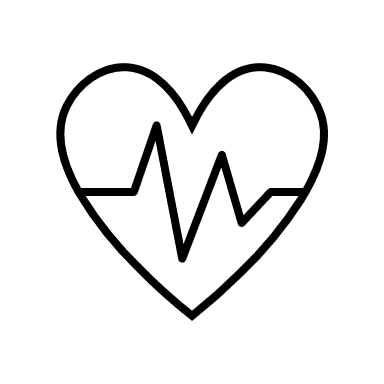 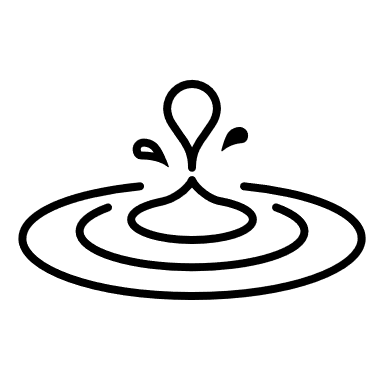 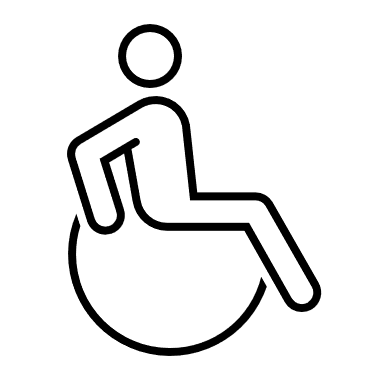 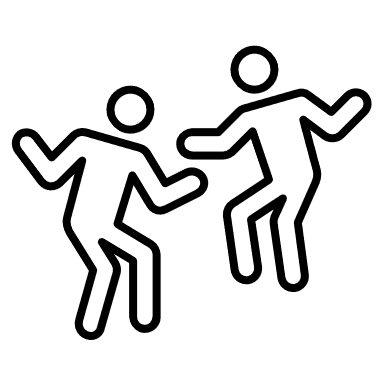 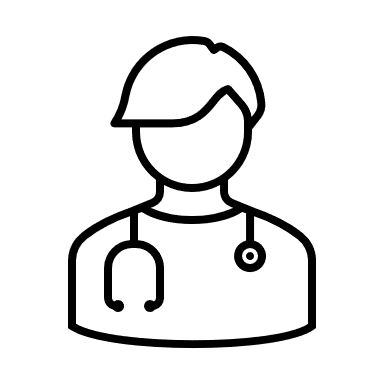 Research adopted in practice
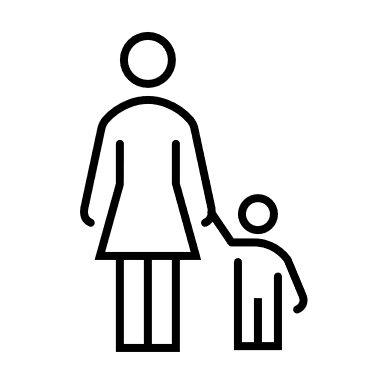 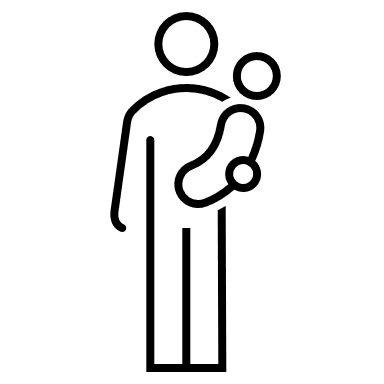 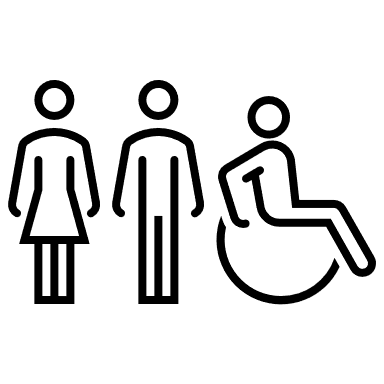 Research translation (findings shared via media, conferences, advisory groups, etc.)
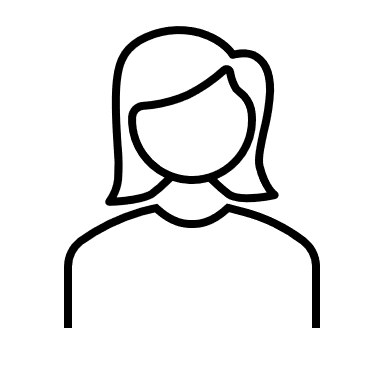 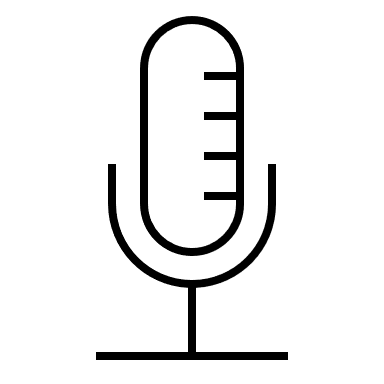 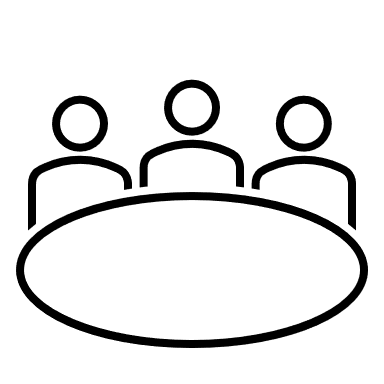 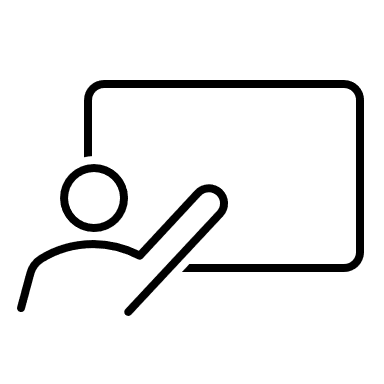 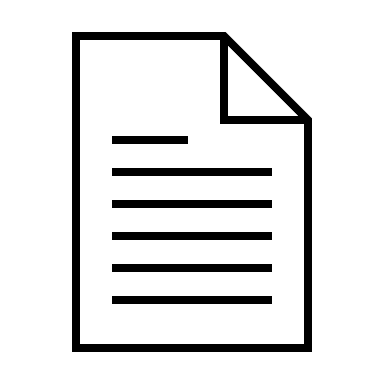 Publication
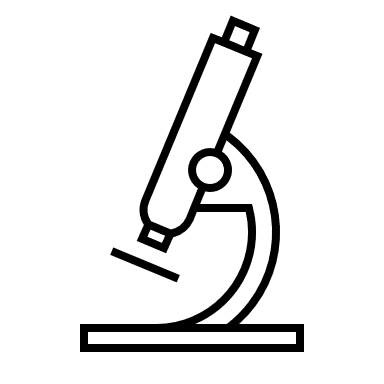 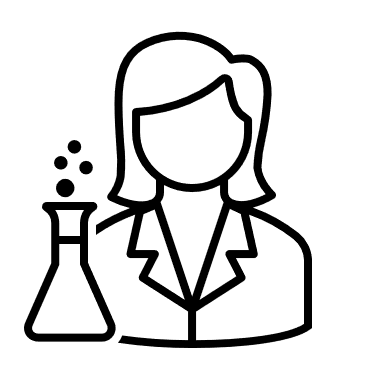 Research conducted
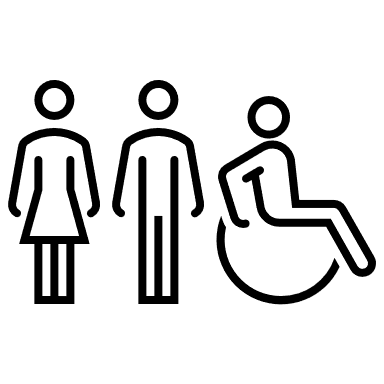 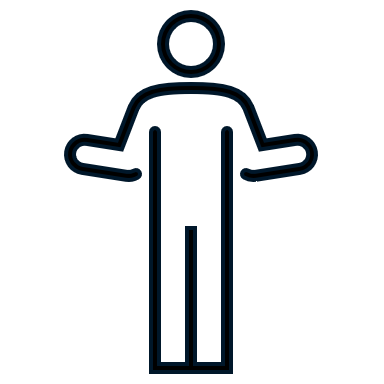 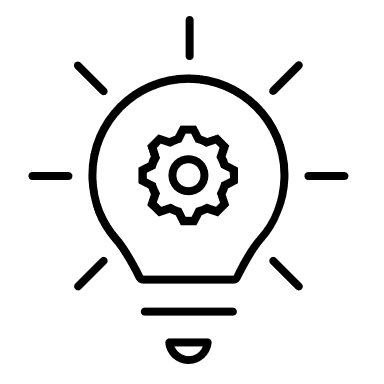 Researcher
Community and consumer engagement
Research idea
[Speaker Notes: We invite discussion once all of the panellists have spoken. 
We ask that you raise your hand to ask a question either in person or online, using the raise hand function in Teams. 
People participating on Teams are also invited to ask questions in the chat section if they prefer. 
Please note that this event will be recorded for those who can’t attend.]
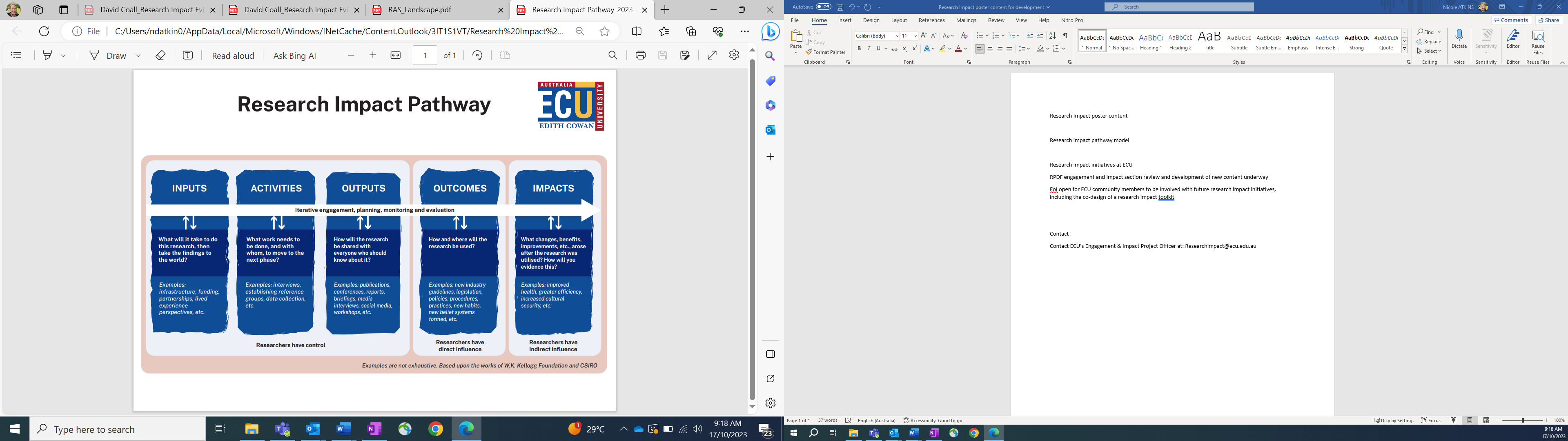 Categories of impact
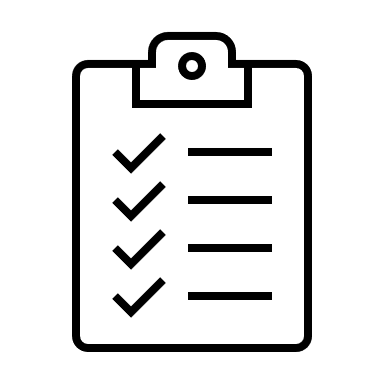 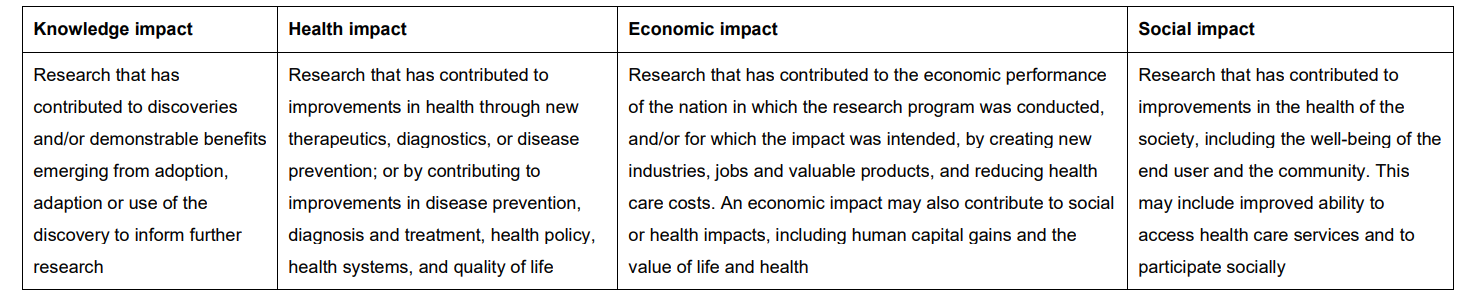 NHMRC research impact case studies

nhmrc.gov.au/about-us/resources/impact-case-studies
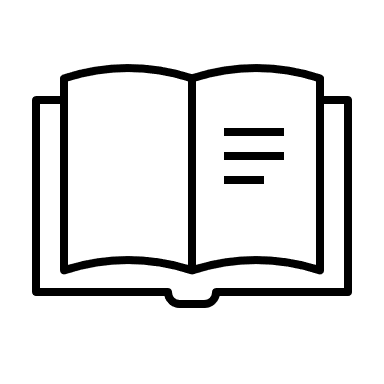 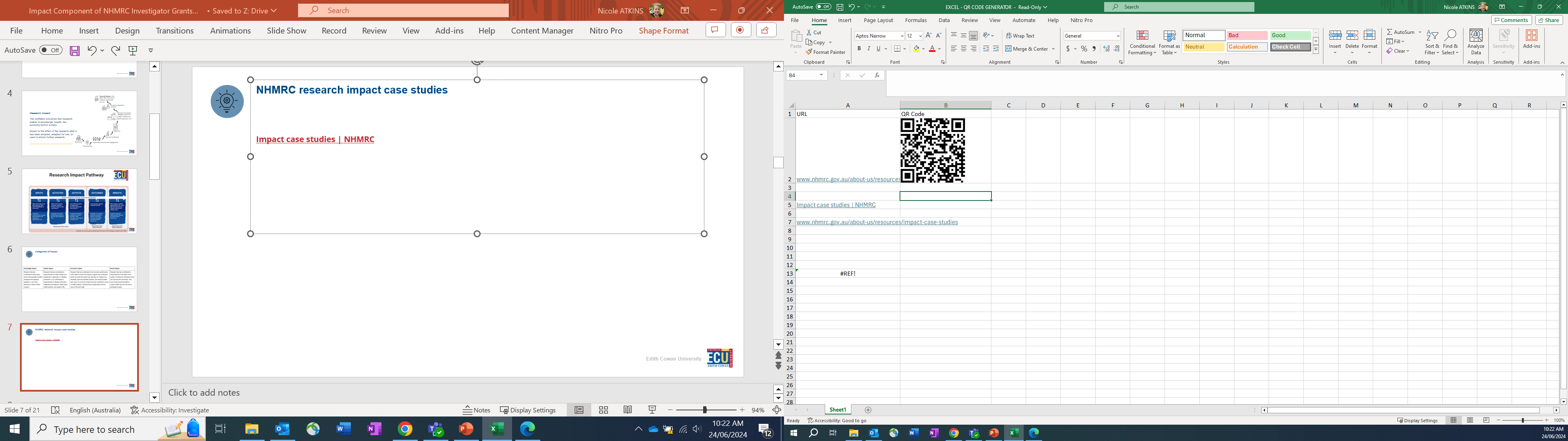 Reach of impact
Research impact = the effect after it has been adopted, adapted for use, etc.
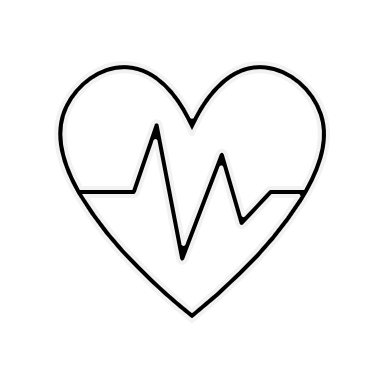 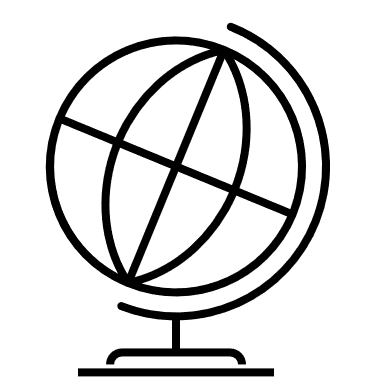 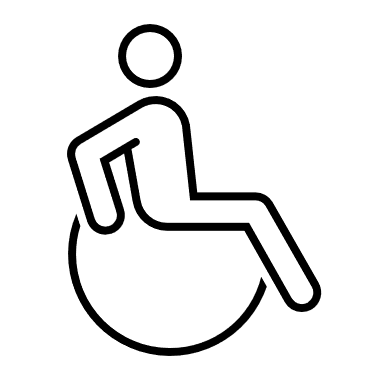 How far has the benefit been felt geographically?
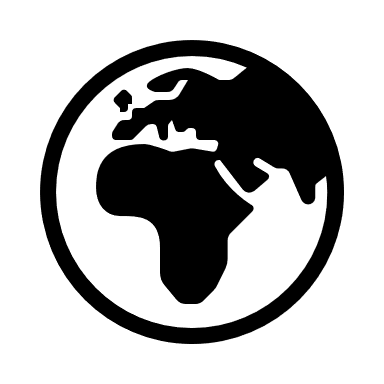 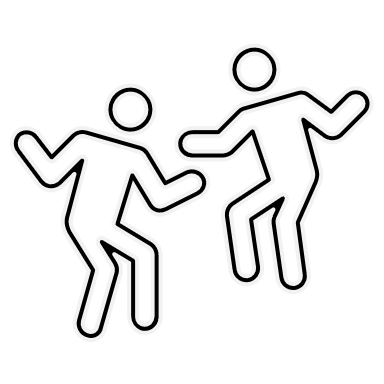 Has the benefit been experienced by hard-to-reach or hardly-reached groups?
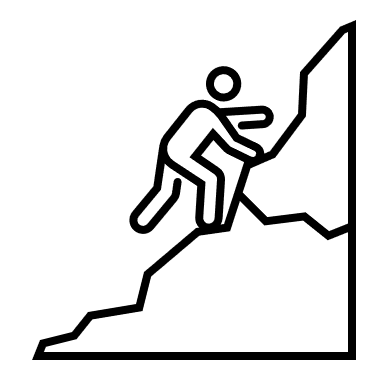 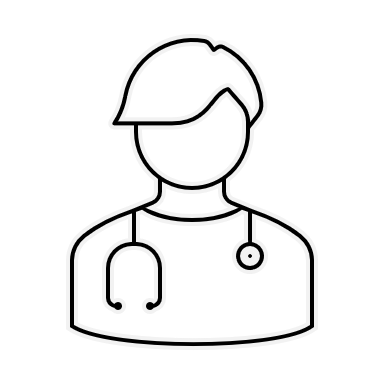 Research adopted in practice
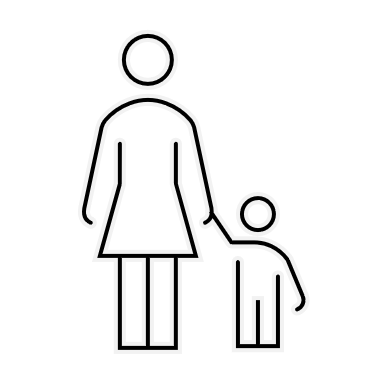 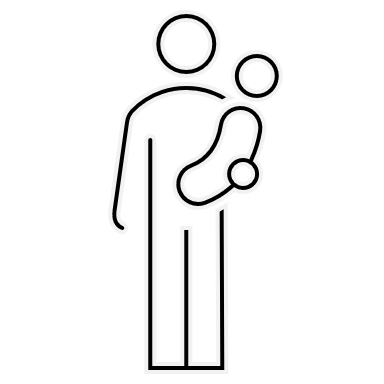 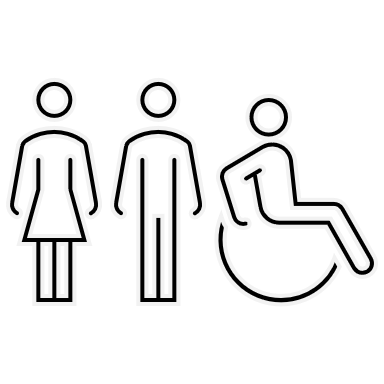 Research translation (findings shared via media, conferences, advisory groups, etc.)
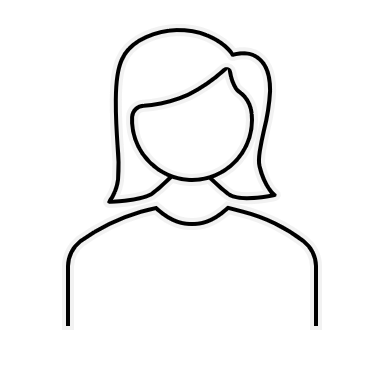 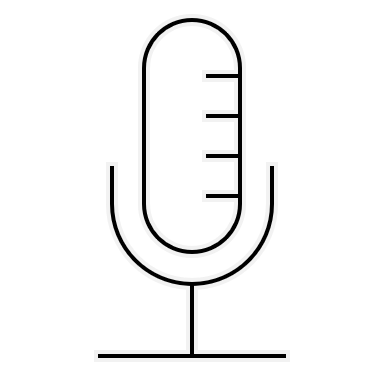 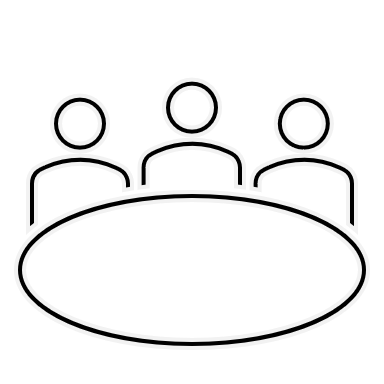 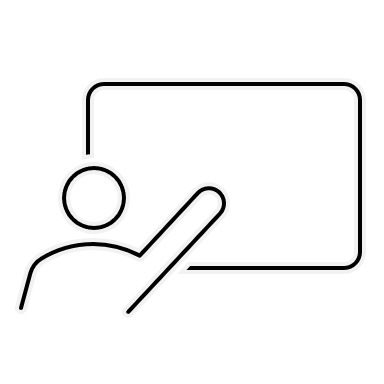 Reach of impact

The extent, spread, breadth, and/or diversity of the beneficiaries of the impact, relative to the type of research impact.
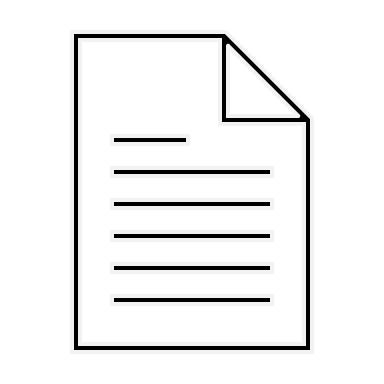 Publication
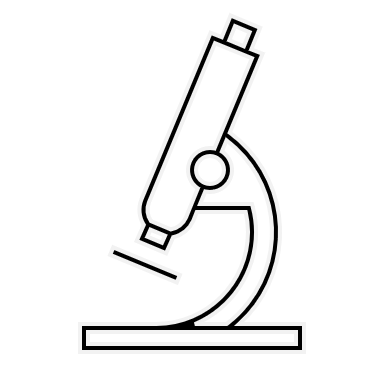 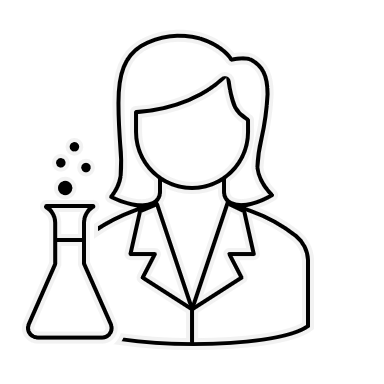 Research conducted
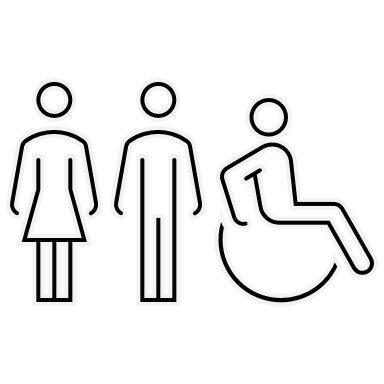 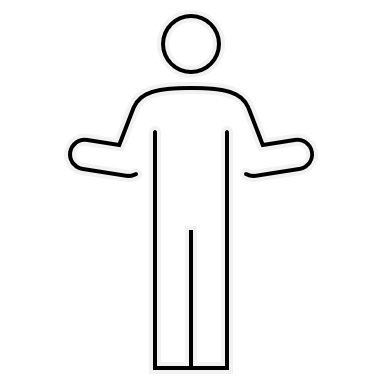 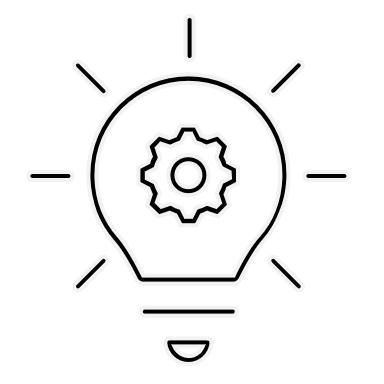 Researcher
Community and consumer engagement
Research idea
Reach of impact 

How far has the benefit been felt? 
Either: 
Geographic –national or international (explicitly name beneficiaries)
Hard to reach - or hardly reached group of people or other beneficiary type 
Note: Always provide context in the case of reaching underserved groups to demonstrate the importance of the research reach. 

…relative to the type of impact…
If economic impact is claimed, is this in one location, at a national level, or internationally? 
If health impact is claimed, could this only be expected to apply to a specific group of people based on the research? Or could it apply to populations?
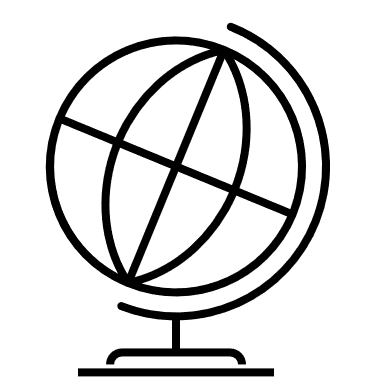 Significance of impact
Research impact = the effect after it has been adopted, adapted for use, etc.
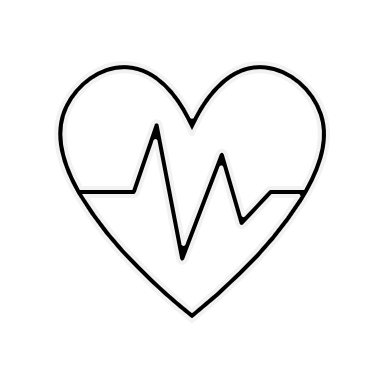 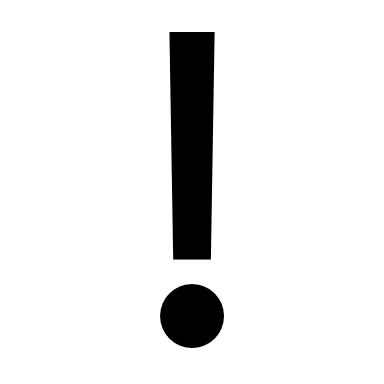 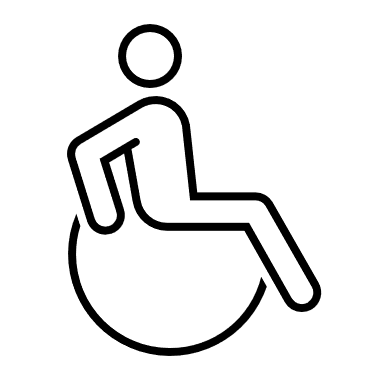 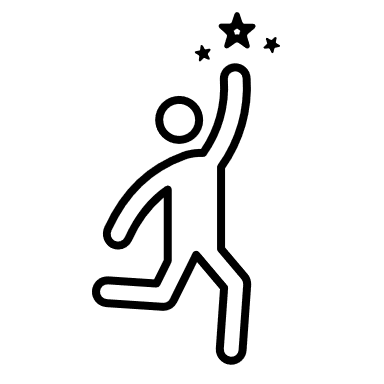 How important is the benefit to the beneficiary?
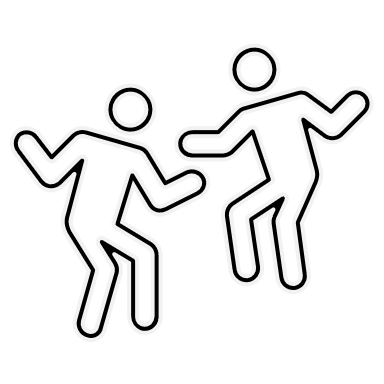 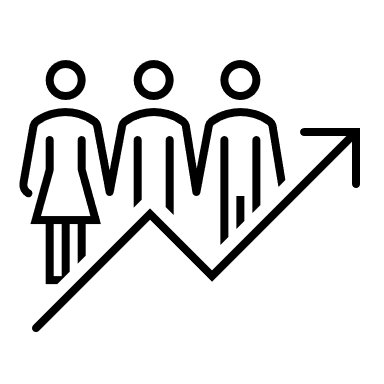 What is the broader meaning of the benefit?
Significance of impact

The degree to which the impact has enabled, enriched, influenced, informed or changed the performance of policies, practices, products, services, culture, understanding, awareness or well-being of the beneficiaries (not the prevalence or magnitude of the issue).
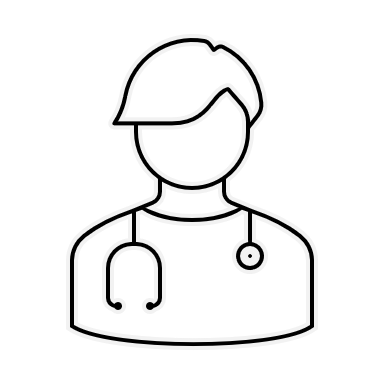 Research adopted in practice
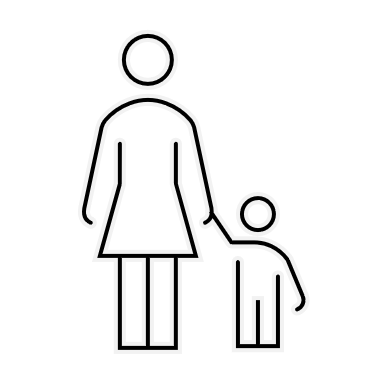 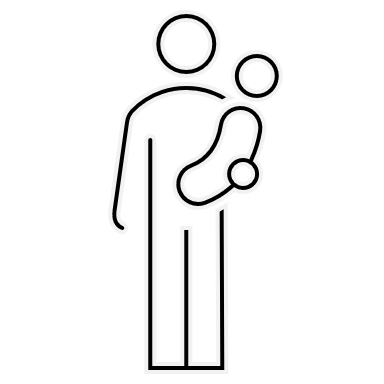 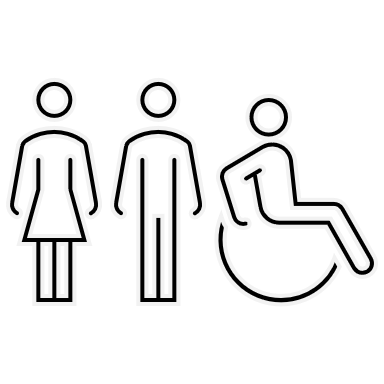 Research translation (findings shared via media, conferences, advisory groups, etc.)
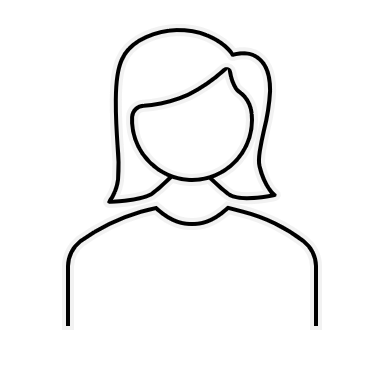 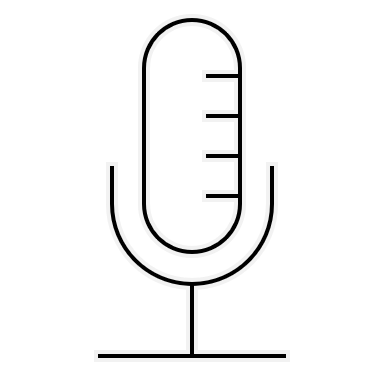 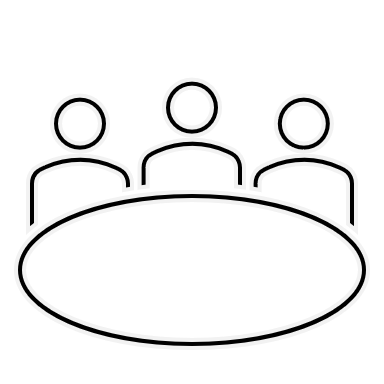 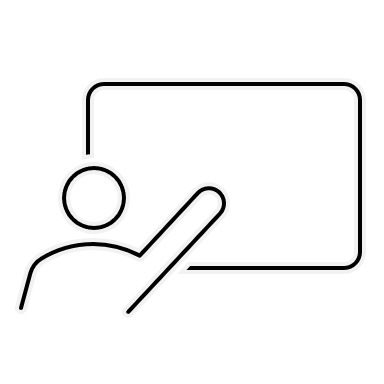 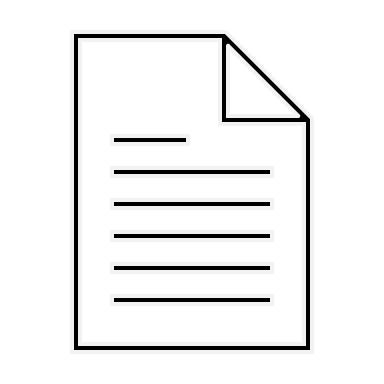 Publication
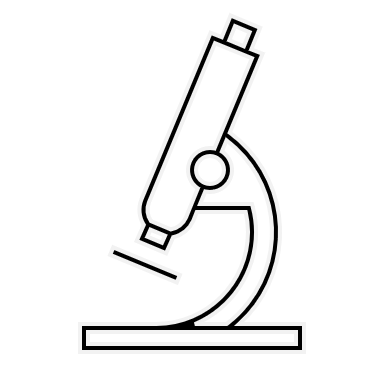 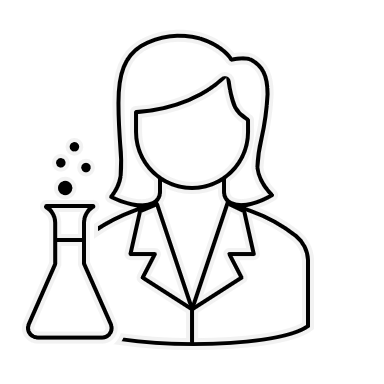 Research conducted
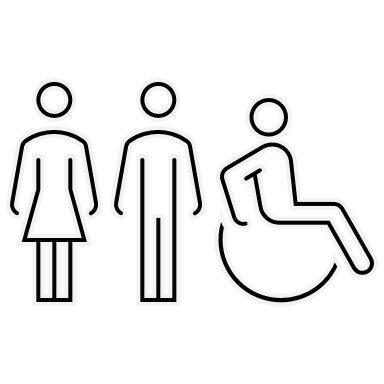 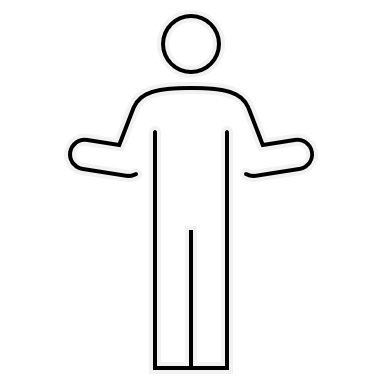 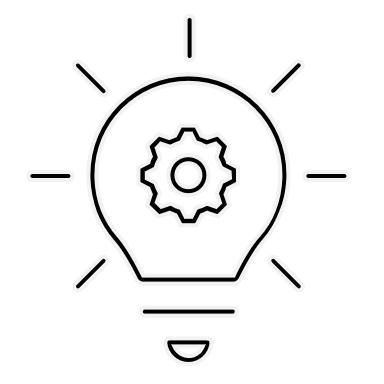 Researcher
Community and consumer engagement
Research idea
Significance of impact 


It may be appropriate to be subjective and supported by qualitative evidence.

Demonstrate the benefits and importance of the impact to the beneficiaries.
 
Impact can be a beneficiary’s perception of change, as much as the quantity of change. 

How does the impact relate to a bigger picture? E.g. if application of research findings = cost savings to government, what does this mean in terms of rising cost of provision?
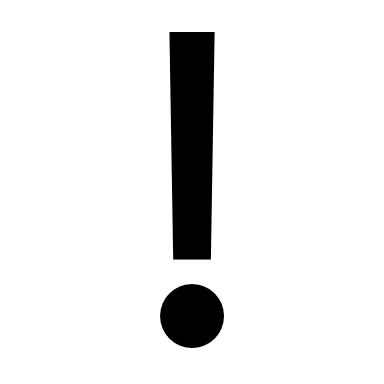 Principles for communicating research impact
key terms & concepts
Clearly describe and evidence/corroborate research impact claims

Give tangible examples to illustrate the change (impact) that occurred as a direct result of the research

Clearly identify an impact beyond the initial research finding

Include evidence that the impact had significant and far-reaching benefits

Clearly describe and evidence how the research program contributed to the reach and significance of the impact

Clearly describe and evidence how you contributed to the research program that led to the research impact
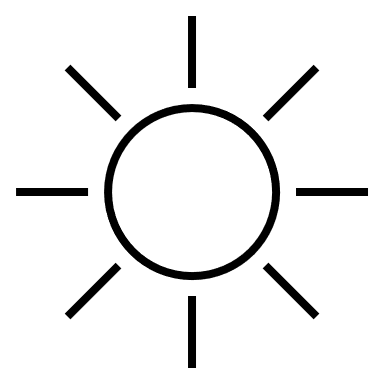 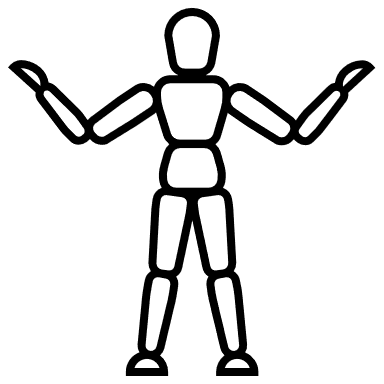 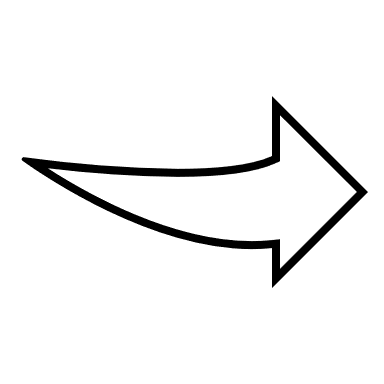 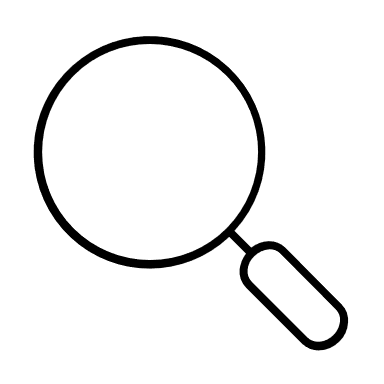 Feedback from past Investigator Grant reviewers (2019-2023):
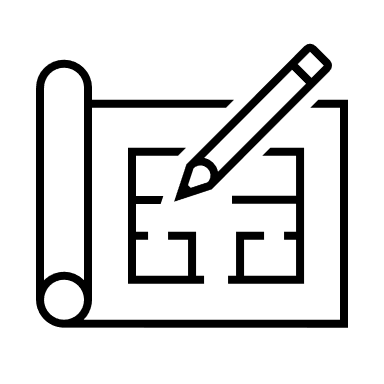 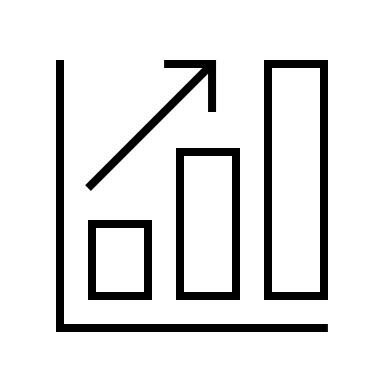 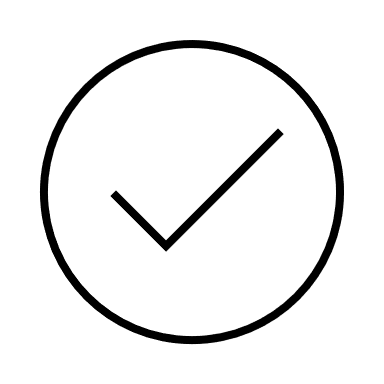 Know what research impact is and isn’t 

Understand and relate your research impact to a broader context

Be explicit about benefits and beneficiaries 

Create causal links while describing the research and the resulting impact

Use active voice as much as possible

Edit to remove technical terms or jargon
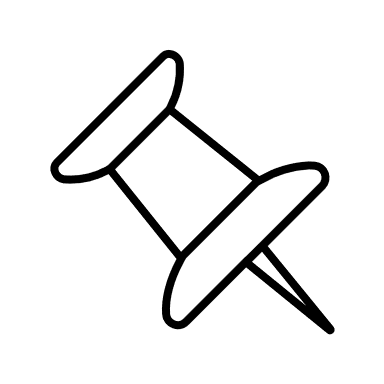 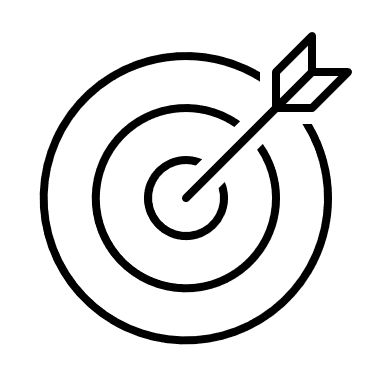 Principles for communicating research impact
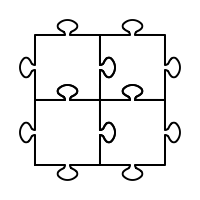 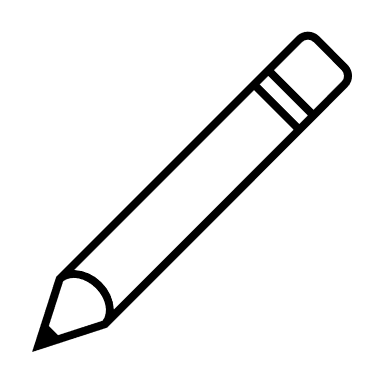 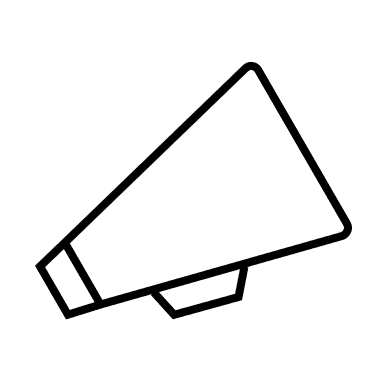 Research impact = the effect after it has been adopted, adapted for use, etc.
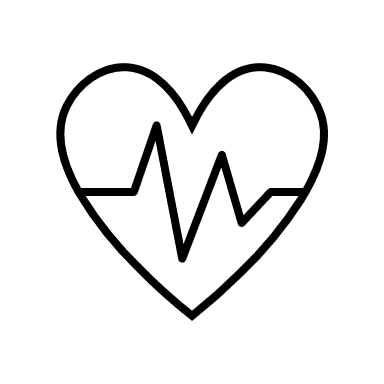 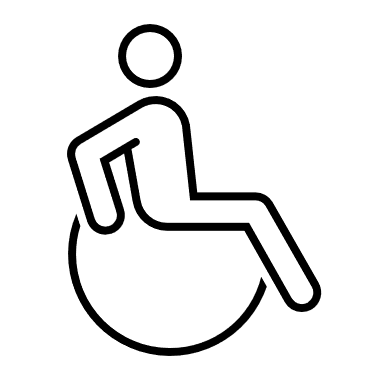 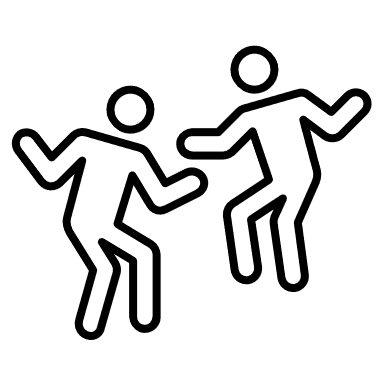 Know what research impact is and isn’t

Be clear on what is and isn’t impact before you begin. 

Engagement is often mislabeled as impact, undermining credibility. 

Check: Does your impact fit the 
NHMRC’s description?
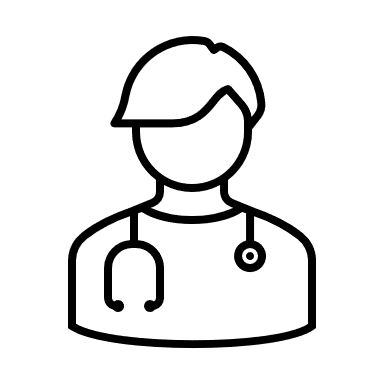 Research adopted in practice
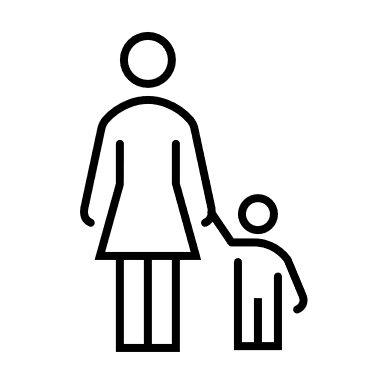 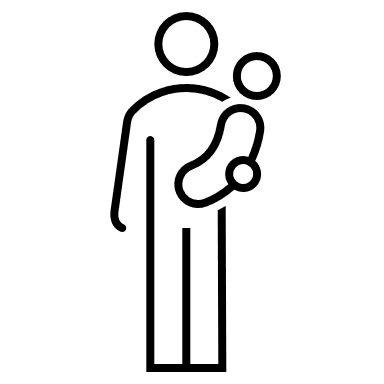 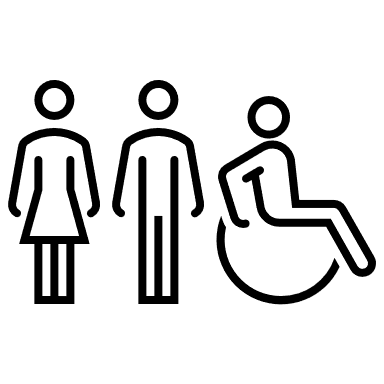 Research translation (findings shared via media, conferences, advisory groups, etc.)
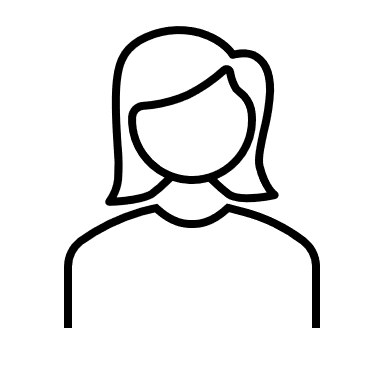 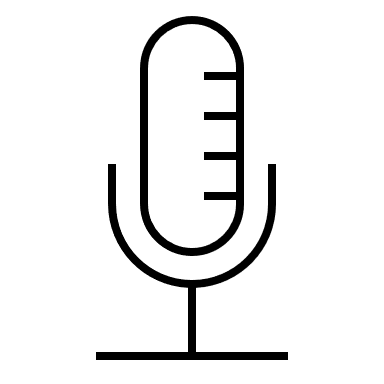 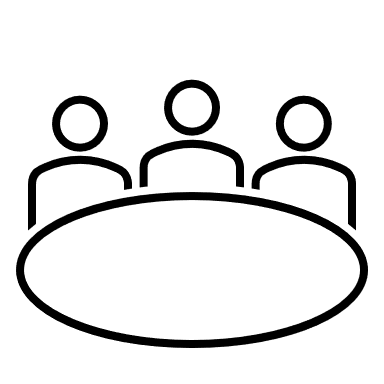 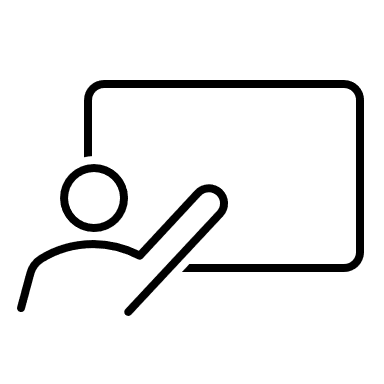 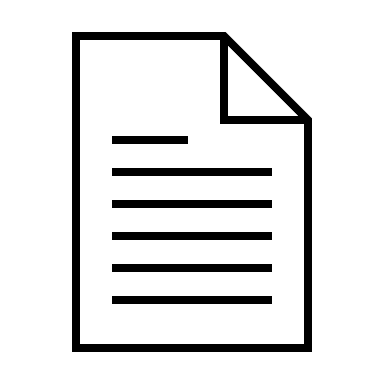 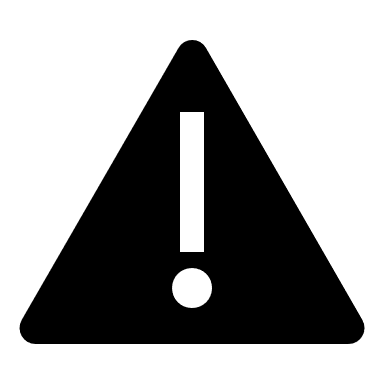 Publication
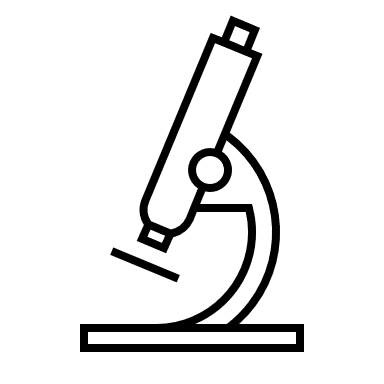 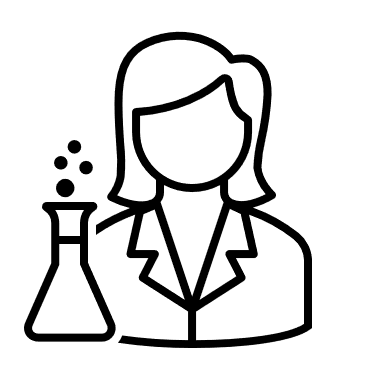 Research conducted
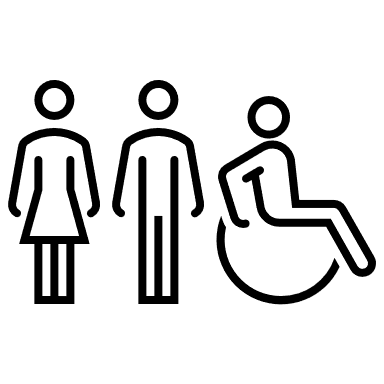 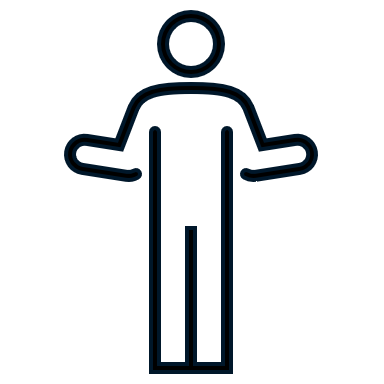 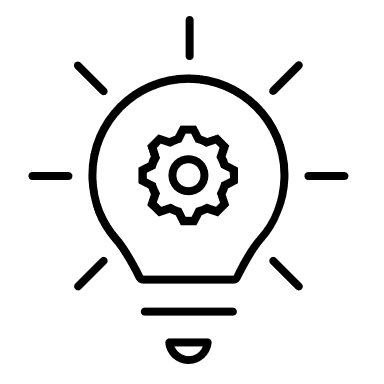 Community and consumer engagement
Research idea
Understand and relate your research impact to a broader context

Zooming out to a system level – or population level – helps to establish relevance and/or prevalence. 

Where does your research fit within a bigger picture? 

Are there comparisons to be made? E.g. survival rates, treatment costs, etc.
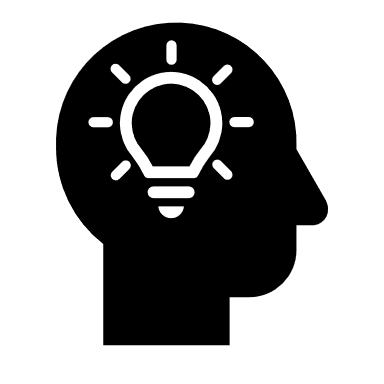 Be explicit about benefits and beneficiaries 

Avoid generalising. 

Linguistic analysis of UK research impact case studies identified a relationship between generalised statements and less compelling impact claims. 

More compelling impact claims featured more specific language.
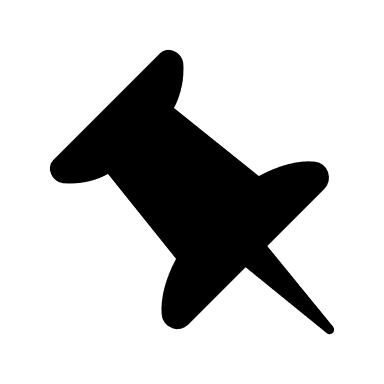 Research impact = the effect after it has been adopted, adapted for use, etc.
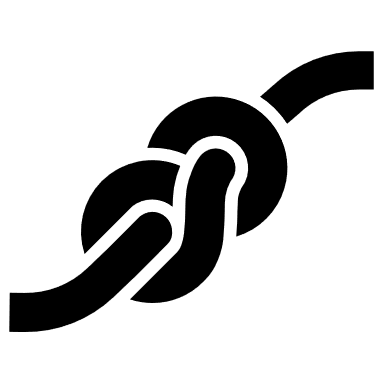 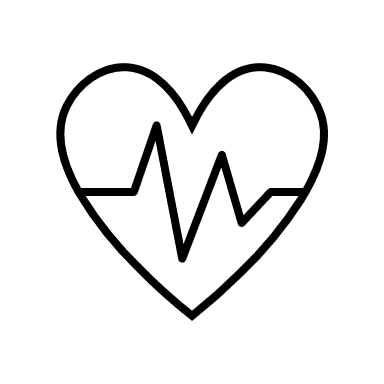 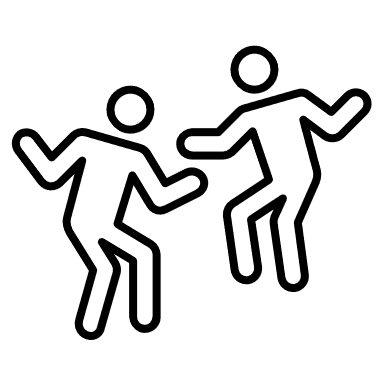 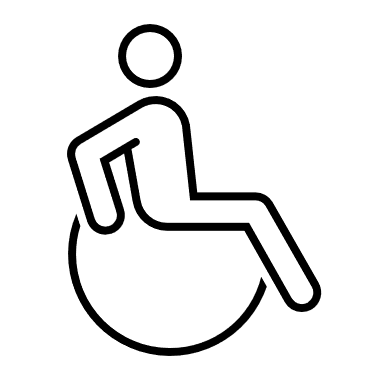 Create causal links while describing the research and the resulting impact

Explicitly state the cause-and-effect link between the research and the impact. 

Incorporate evidence about impact into your narrative.
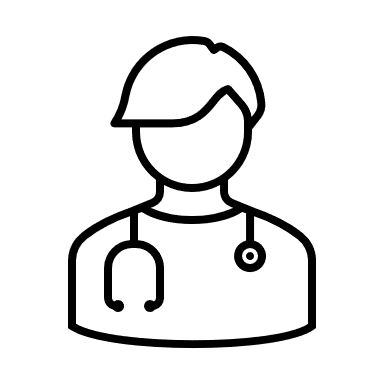 Research adopted in practice
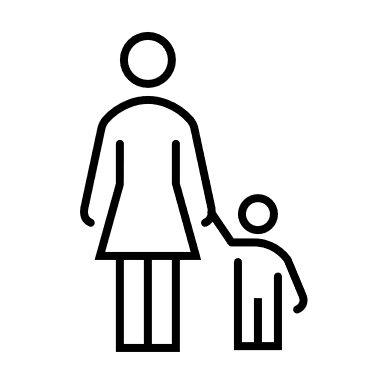 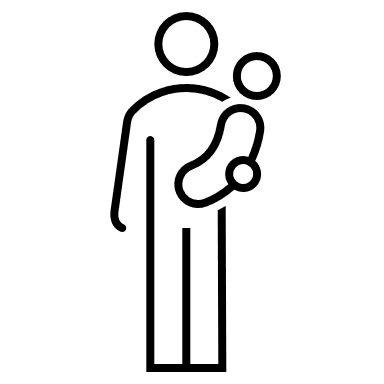 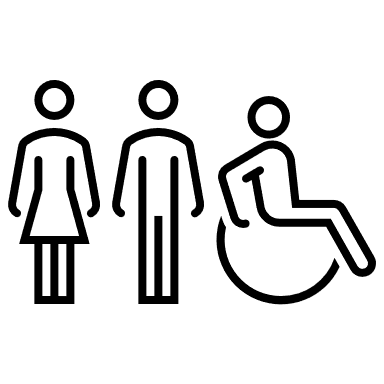 Research translation (findings shared via media, conferences, advisory groups, etc.)
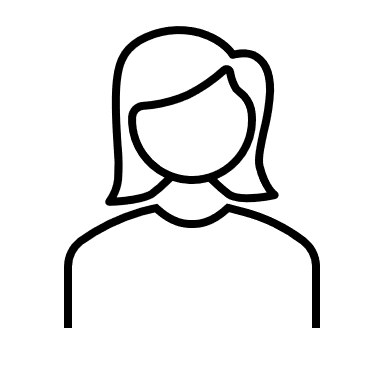 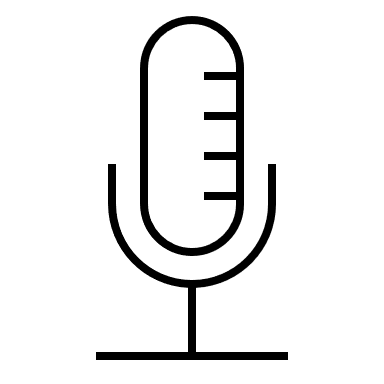 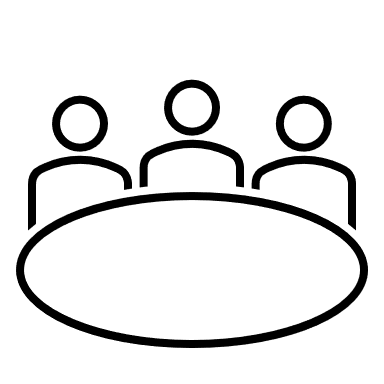 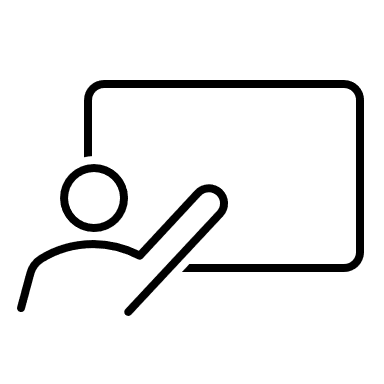 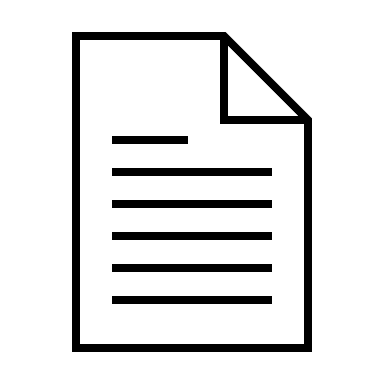 Publication
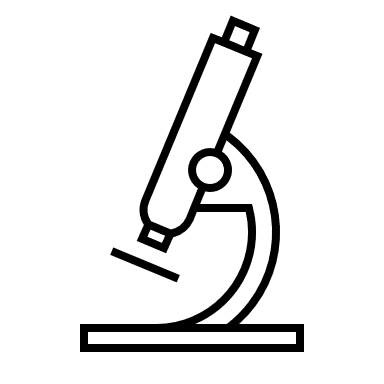 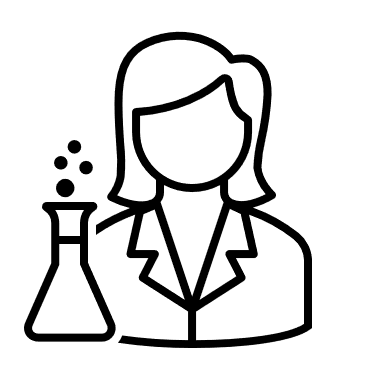 Research conducted
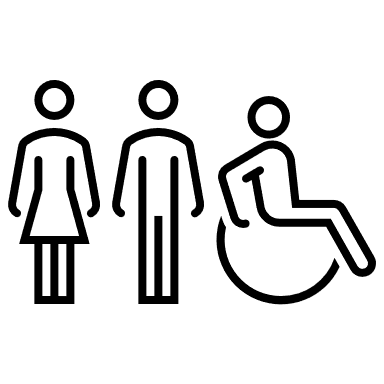 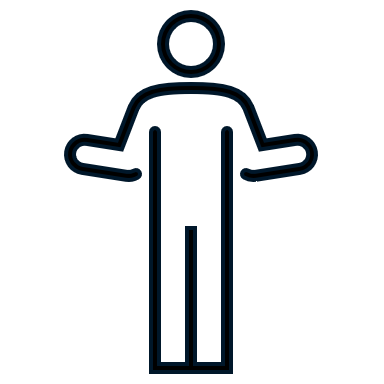 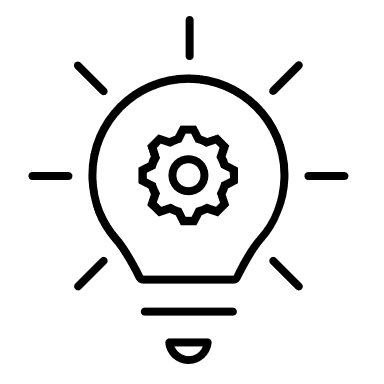 Community and consumer engagement
Research idea
Use active voice as much as possible

Active voice is more direct and compelling than passive voice.
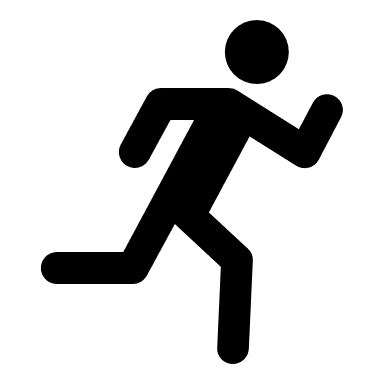 Edit to remove technical terms or jargon

You will likely use technical terms or jargon even when trying not to. 
(You should still try not to.)

Technical terms and jargon are those used in a specialised field to refer to objects or concepts particular to that area. People outside a field do not understand these terms the way experts do. 

Where technical terms and jargon can’t be removed, provide a plain language definition of the term the first time it’s used in a text.  

An evidence-informed tool is available to help identify technical terms and jargon at scienceandpublic.com.
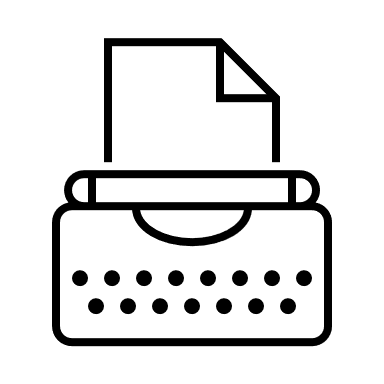 References

Reichard, B., Reed, M.S., Chubb, J. et al. Writing impact case studies: a comparative study of high-scoring and low-scoring case studies from REF2014. Palgrave Commun 6, 31 (2020). https://doi.org/10.1057/s41599-020-0394-7

Abelson, R. P. (1995). Statistics as principled argument. L. Erlbaum Associates. http://search.ebscohost.com/login.aspx?direct=true&scope=site&db=nlebk&db=nlabk&AN=19299 


See also

ECU Researcher Professional Development Framework – Engagement and Impact section
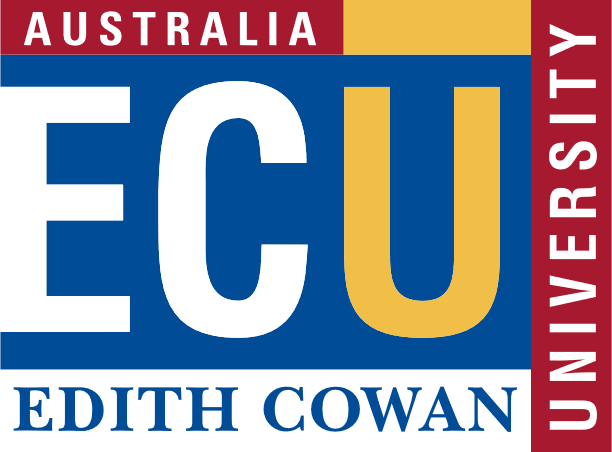 Panel Discussion
32
Presentation Title
Panel Discussion
Dr Emmanuel Adewuyi
Dr Lauren Blekkenhorst
Associate Professor Josh Lewis
Centre for Precision Health

EL1 Recipient
Nutrition and Health Innovation Research Institute

EL1 Recipient
Nutrition and Health Innovation Research Institute
33
NHMRC Investigator Grant Information Session
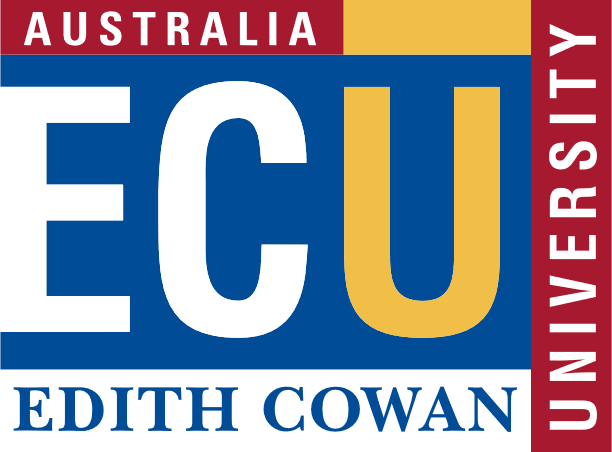 Q&A
Investigator Grant Eligibility and Internal Process:
Research-Preaward@ecu.edu.au


Scival, Benchmarking, and Library Services:
Jennifer.moore@ecu.edu.au

Intranet page:
https://intranet.ecu.edu.au/research/for-research-staff/research-journey/research-funding/nhmrc/nhmrc-investigator-grants
Thank you.